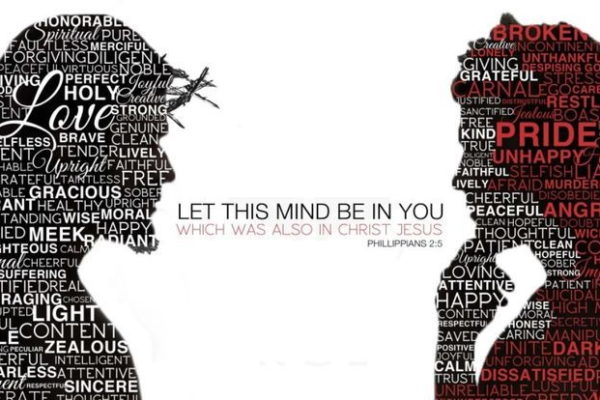 Humility: The key to the mind of Christ
With Bishop Ronald K. Powell
Philippians 2:5-11 King James Version
5 Let this mind be in you, which was also in Christ Jesus: 
6 Who, being in the form of God, thought it not robbery to be equal with God: 
7 But made himself of no reputation, and took upon him the form of a servant, and was made in the likeness of men: 
8 And being found in fashion as a man, he humbled himself, and became obedient unto death, even the death of the cross.
Philippians 2:5-11 King James Version
9 Wherefore God also hath highly exalted him, and given him a name which is above every name: 
10 That at the name of Jesus every knee should bow, of things in heaven, and things in earth, and things under the earth; 
11 And that every tongue should confess that Jesus Christ is Lord, to the glory of God the Father.
James 4: 6-10 King James Version
6 But he giveth more grace. Wherefore he saith, God resisteth the proud, but giveth grace unto the humble. 
7 Submit yourselves therefore to God. Resist the devil, and he will flee from you. 
8 Draw nigh to God, and he will draw nigh to you. Cleanse your hands, ye sinners; and purify your hearts, ye double minded. 
9 Be afflicted, and mourn, and weep: let your laughter be turned to mourning, and your joy to heaviness. 
10 Humble yourselves in the sight of the Lord, and he shall lift you up.
1 Peter 5:5-6 King James Version
5 Likewise, ye younger, submit yourselves unto the elder. Yea, all of you be subject one to another, and be clothed with humility: for God resisteth the proud, and giveth grace to the humble. 
6 Humble yourselves therefore under the mighty hand of God, that he may exalt you in due time:
Our Flesh Profits nothing / Flesh is self-promoting
But when we want to be approved of God, we must humble ourselves. 

Promotion only comes from the Lord 
Test comes before promotion. If you fail the test in the first grade you will stay in the first grade till you pass the test. 
When you have been faithful/ humble promotion comes in due season
Matthew 11:29 NIV
29 Take my yoke upon you and learn from me, for I am gentle and humble in heart, and you will find rest for your souls. 

 Matthew 11:29 BBE 
29 Take my yoke on you and become like me, for I am gentle and without pride, and you will have rest for your souls;
PRIDE WILL WEAR YOU OUT
Trying to maintain a facade 
Be Honest and Humble 
Humility and Honesty is freedom from the Lies which are birth in Satanic insecurity.
Matthew 20:25-26 King James Version
25 But Jesus called them unto him, and said, Ye know that the princes of the Gentiles exercise dominion over them, and they that are great exercise authority upon them. 
26 But it shall not be so among you: but whosoever will be great among you, let him be your minister;(Servant)
THE DEVILS CHARACTER -
Pride wants to run things- to control 
Pride wants to take over 
You and I are not to be so 
Satan came to Christ to tempt Him and offer Him promotion if he would bow down serve and worship him.  
Jesus Response and ours: Get the behind me Satan. 
The antichrist spirit in the temple of God shows himself to be a god and causing people to receive him and serve his mark and worship him.  
Satan will try to control men- that's the devil's way of obtaining worship. (You don’t want to be like the devil...
Christians are not to be Domineering: Forcing people to do things!
Are you a person that wants to control? 
Are you a person that wants to serve?
What did Jesus do?
Did he come to run the world? 
If anybody had a right to run things Jesus did, but He came to serve not to be served.
Did Jesus Serve?
Yes, he is doing it right now!   
Jesus came, He served, He died in our stead, He sits at the right hand of the Father and ever lives to intercede for us.  
He is serving right now even though He is King of Kings!
LOVE SERVES:
Satan and the world,  the spirit of the enemy says if you don’t do his will, he will force you. 
God is not that way! 
Now it grieves Sheila and me when we see people going in a wrong spiritual direction, and we know it is going to hurt them, it will cost them, but we can’t get to the place of controlling the choices of people. 
 If we did that, we would have to leave the will of God, get into the flesh and actually become devilish.
GOD GAVE ME THESE PHRASES YEARS AGO
Fear Forces 
Love Leads 
Faith Follows
Fear: if they don’t make you do it you won’t do it!
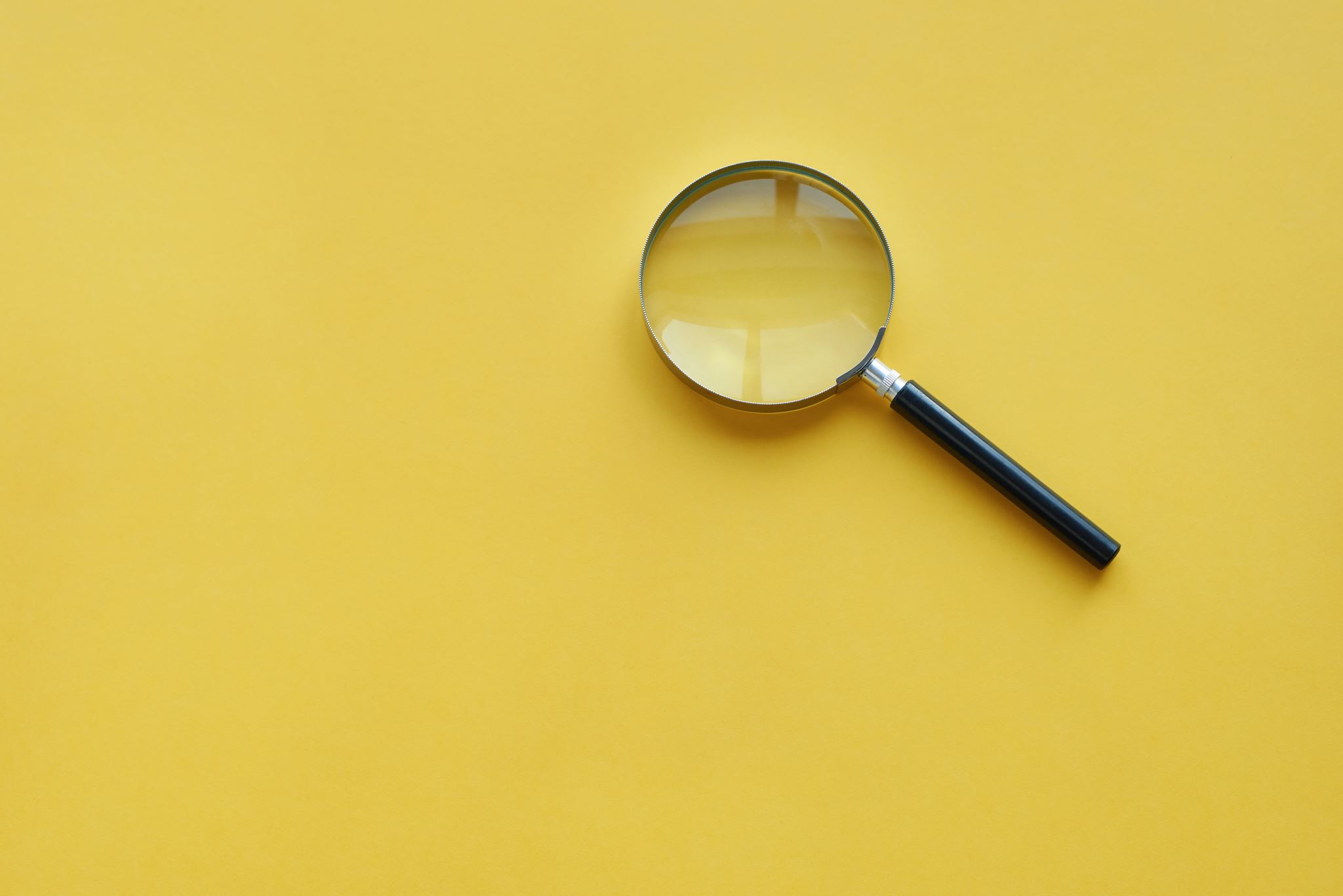 Truth is that you have free will. 
You may not do it; you may never do it. 
What if you don’t? Well, you won’t! 
It’s not my job to try to make you do things and it’s not your job to make anyone else do things. 
It is our job to set the example before others.
Think about it: Fear forces and Love leads!
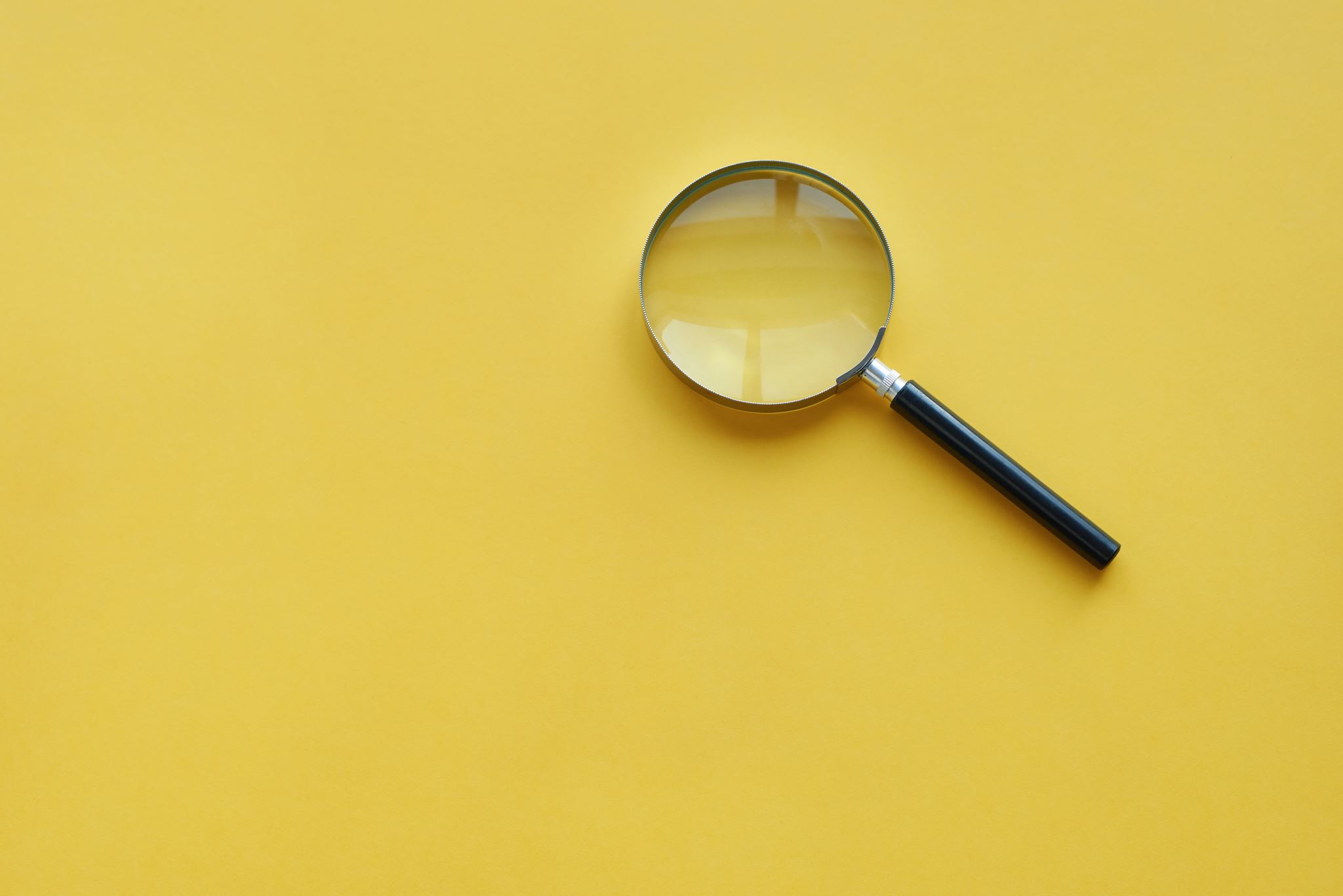 What does faith do? 
It takes faith to follow Christ when you do not see everything or understand everything you see. 
Having said that Faith Pleases God! Faith Follows God and Denies Self!
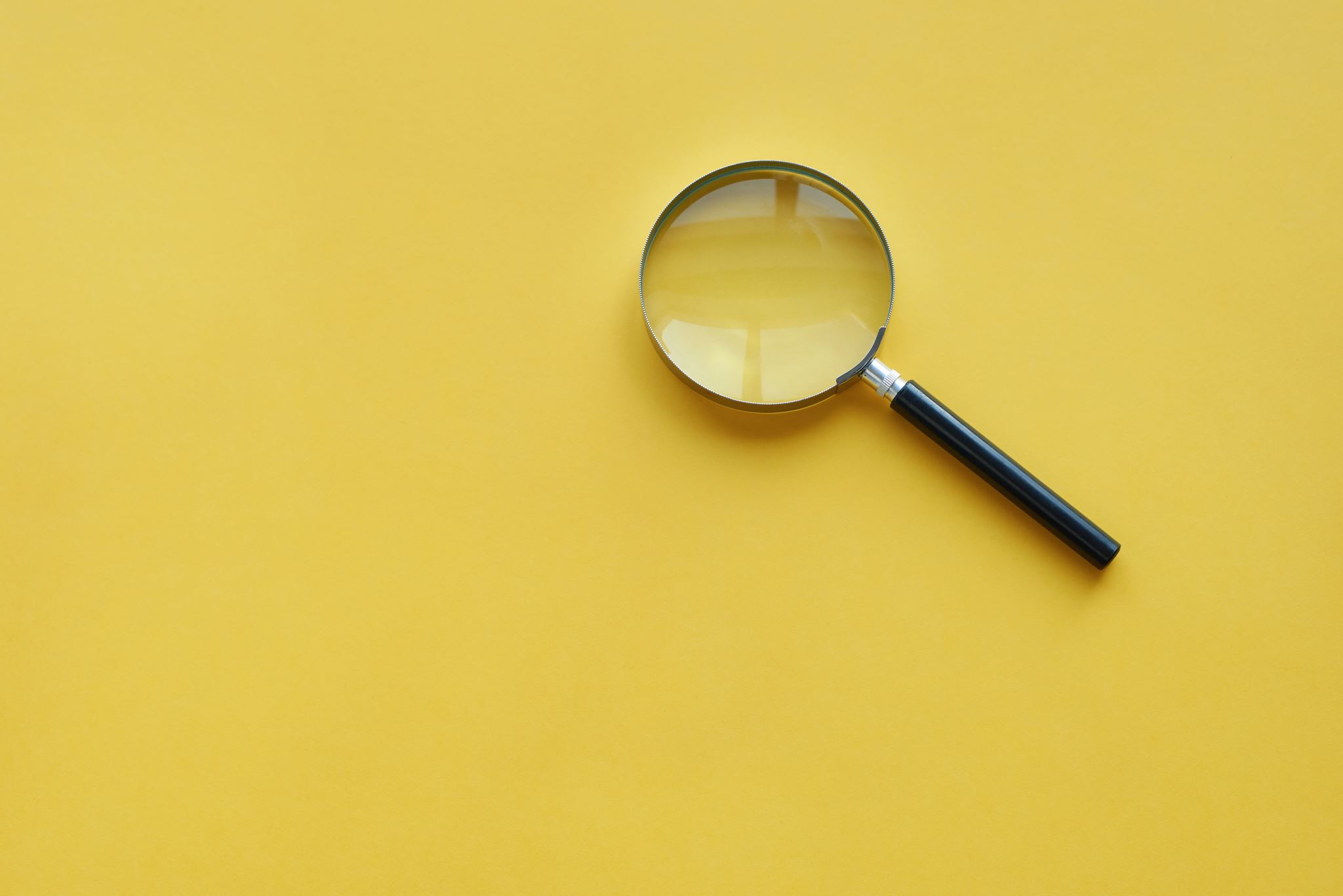 Philippians 2:1-11 King James Version
1 If there be therefore any consolation in Christ, if any comfort of love, if any fellowship of the Spirit, if any bowels and mercies, ​
2 Fulfill ye my joy, that ye be like minded, having the same love, being of one cord, of one mind. ​
3 Let nothing be done through strife or vainglory; but in lowliness of mind let each esteem other better than themselves. ​
4 Look not every man on his own things, but every man also on the things of others. ​
5 Let this mind be in you, which was also in Christ Jesus: ​
​
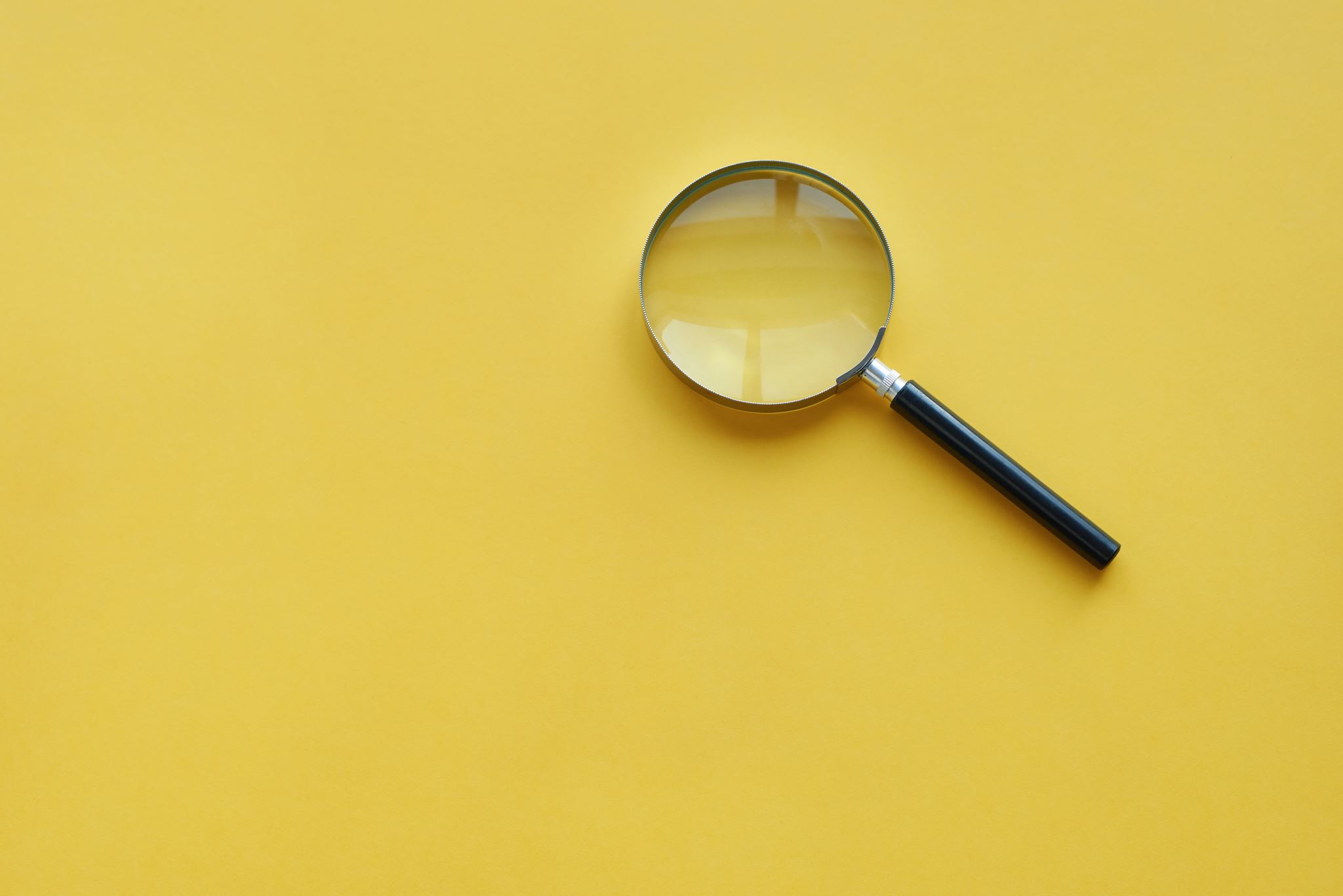 Philippians 2:1-11 King James Version
6 Who, being in the form of God, thought it not robbery to be equal with God: 
7 But made himself of no reputation, and took upon him the form of a servant, and was made in the likeness of men: 
8 And being found in fashion as a man, he humbled himself, and became obedient unto death, even the death of the cross. 
9 Wherefore God also hath highly exalted him, and given him a name which is above every name: 
10 That at the name of Jesus every knee should bow, of things in heaven, and things in earth, and things under the earth; 
11 And that every tongue should confess that Jesus Christ is Lord, to the glory of God the Father.
Numbers 12: 3-8
3 (Now the man Moses was very meek, above all the men which were upon the face of the earth.) 
4 And the Lord spake suddenly unto Moses, and unto Aaron, and unto Miriam, Come out ye three unto the tabernacle of the congregation. And they three came out. 
5 And the Lord came down in the pillar of the cloud, and stood in the door of the tabernacle, and called Aaron and Miriam: and they both came forth. 
6 And he said, hear now my words: If there be a prophet among you, I the Lord will make myself known unto him in a vision, and will speak unto him in a dream. 
7 My servant Moses is not so, who is faithful in all mine house. 
8 With him will I speak mouth to mouth, even apparently, and not in dark speeches; and the similitude of the Lord shall he behold: wherefore then were ye not afraid to speak against my servant Moses?
Your Humility determines your usefulness to God!
God can’t add grace to us any more than our humility allows!  
The moment our humility stops or where it stops God cannot use us any further because we start taking credit for what God has done through us. (Pride) 
Remember, it is Grace that enables each of us. (Not Ourselves) 
We cannot do anything without Him! John 15:5
Do you want to be more useful to God?
Then you must become more humble! 
Grace is given to the humble. More Grace to the servant of all. 
All of us have to deal with personal insecurities that create an atmosphere that that Satan fills with lies and deceptions that we serve when we don’t embrace the truth of God’s Word.  The Satanic Spirit is Pride!
Closing:
Proverbs 16:18 
18 Pride goeth before destruction, and an haughty spirit before a fall. 

Philippians 2:3-4 King James Version 
3 Let nothing be done through strife or vainglory; but in lowliness of mind let each esteem other better than themselves. 
4 Look not every man on his own things, but every man also on the things of others.
Closing:
Philippians 2:19 King James Version 
19 But I trust in the Lord Jesus to send Timotheus shortly unto you, that I also may be of good comfort, when I know your state.  
Philippians 2:4-5King James Version 
4 Look not every man on his own things, but every man also on the things of others. 
5 Let this mind be in you, which was also in Christ Jesus:
Closing:
Hebrews 5:4-6 King James Version 
4 And no man taketh this honor unto himself, but he that is called of God, as was Aaron. 
5 So also Christ glorified not himself to be made an high priest; but he that said unto him, Thou art my Son, today have I begotten thee. 
6 As he saith also in another place, Thou art a priest for ever after the order of Melchisedec.
Let’s Pray
Say this out Loud: 
FATHER
I receive the mind of Christ, 
to see as He sees, to think like He thinks, 
I desire it, and I receive it by faith today. 
In Jesus holy name. Amen 

In God’s Kingdom the way up is down. (Humility)